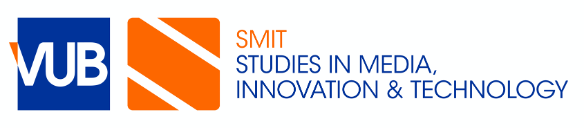 NUSE
Mission Statement
Mission statement?
A mission statement articulates an organisation’s purpose. It announces to the world at large why your organisation exists. Every organisation should have a mission statement as a way of unifying the organization.

You can think of a mission statement as a combination of what your organisation does and how and why it does it, expressed in a way that encapsulates the values that are important to you. It can be a challenge to clearly and concisely bring these ideas together, though.
3 steps
Describe what your organisation does
Add how your organisation does what it does
Add why your company does what it does
1. Describe what your organisation does
There's no need to be fancy here. Just say it simply for the moment. What product or service does your  organisation produce or provide? Get down to the bare basics and don't add any filler. You will elaborate on this purpose in the next steps.
NUSE’s purpose is to…
2. Add how your organisation does what it does
This is the tricky part, because we're not looking for a detailed description of your organisation’s physical operations here. Instead, we're looking for a description of how your business generally operates. This usually means incorporating one or more of your core values into your description.
SMIT VALUES: We are collaborative critical experts seeking to make a difference
We actively set up networks and engage in collaborations while safeguarding our core values
We share our knowledge and expertise internally to deepen and strengthen our knowledge domains and actively cooperate to create opportunities for each other
We take important decisions together at the relevant decision making level (staff, unit,…) and propagate them consequently
We are knowledgeable in the relevant developments, methods, theories and authors in our discipline and keep an eye on innovations in our field
We are constructively critical: based on our scientific expertise we ask questions, offer explanations and seek solutions 
We aim high and together make SMIT into a centre of reference
We share our scientific expertise broadly in order to be visible with academia, stakeholders, government and a wide audience
We prioritise projects according to their societal and scientific relevance
We translate scientific knowledge into applicable insights, tools and recommendations
NUSE’s purpose is to…
3. Add why your company does what it does
This is the part of your mission statement that describes your spark—the passion behind your organisation.
Why does your organisation do what it does? For some people, it helps to think back on why they started their business in the first place.
SMIT PURPOSE: to make technology society proof
Not all technological innovation is beneficial to society.
NUSE’s purpose is to…
NUSE’s mission statement is: